Program priorytetowy Czyste Powietrze

zmiana programu 3.01.2023 r.
odpowiedź na obecne potrzeby Polaków
Bogusław Kida
Zastępca Prezesa Zarządu Wojewódzkiego Funduszu Ochrony Środowiska i Gospodarki Wodnej w Rzeszowie
Rzeszów, 16 stycznia 2023 r.
Cel, budżet i perspektywa czasowa
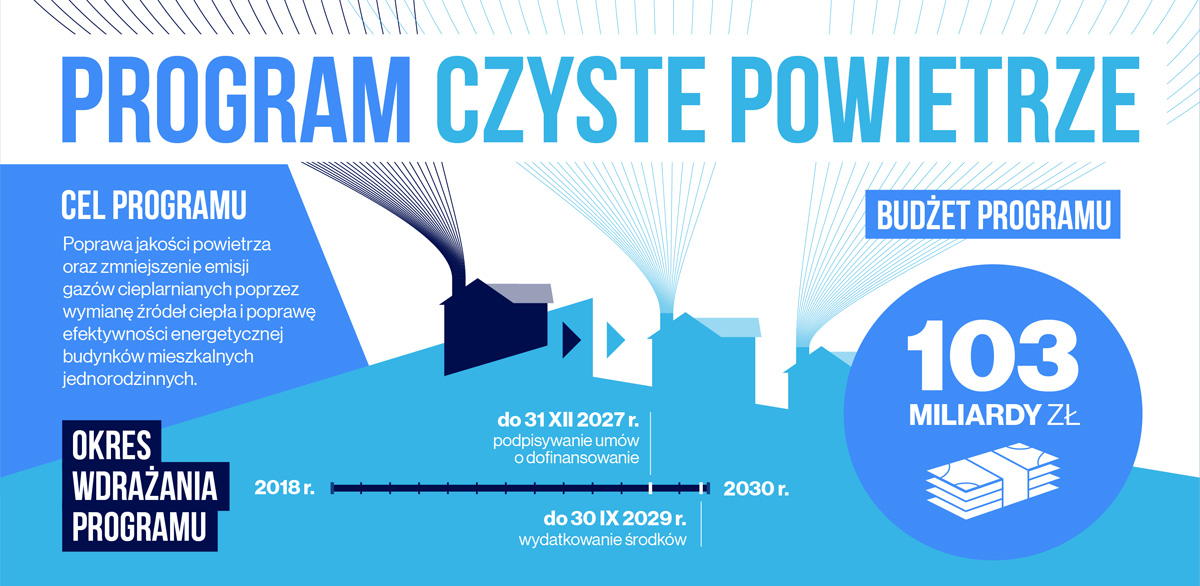 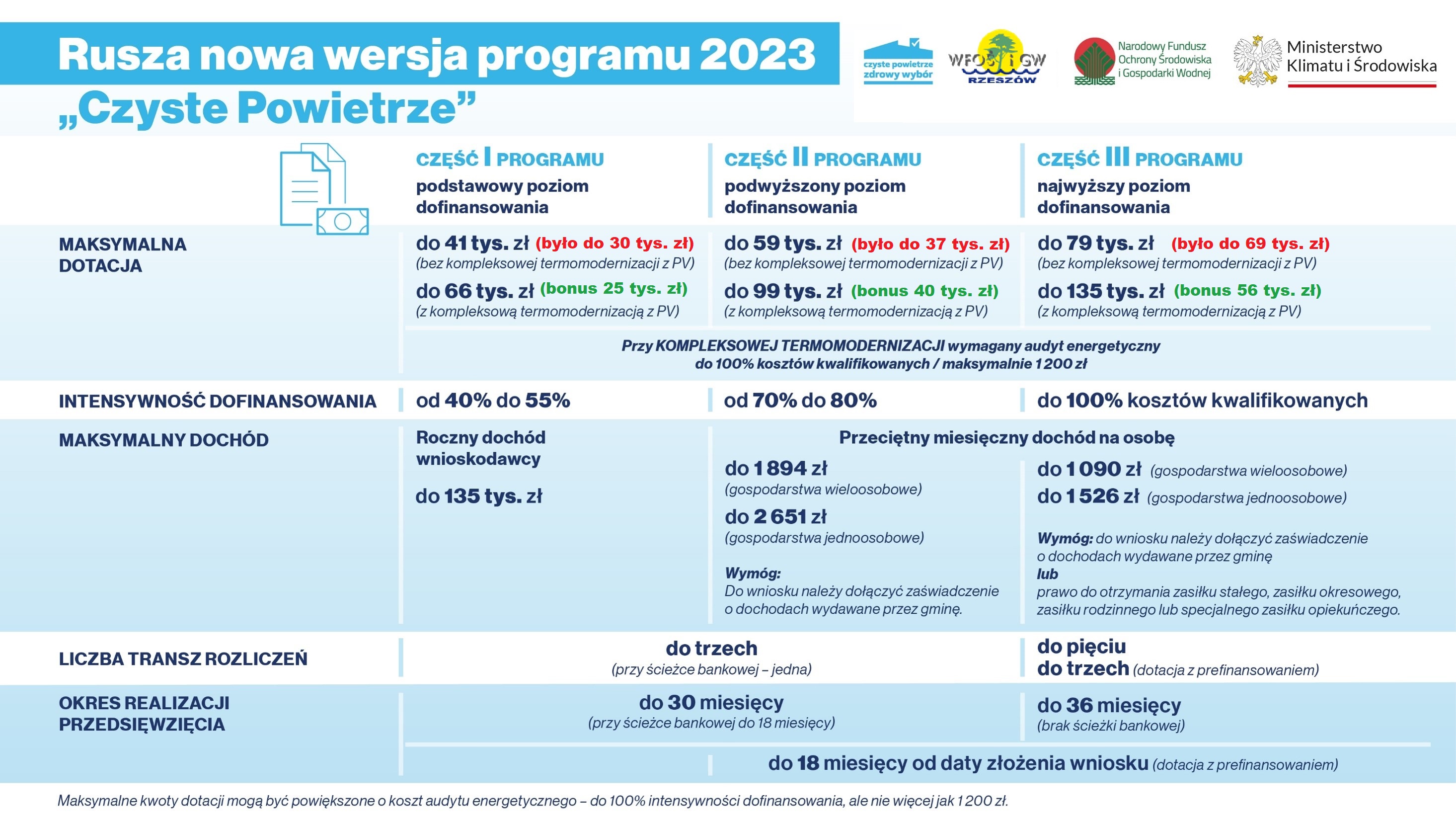 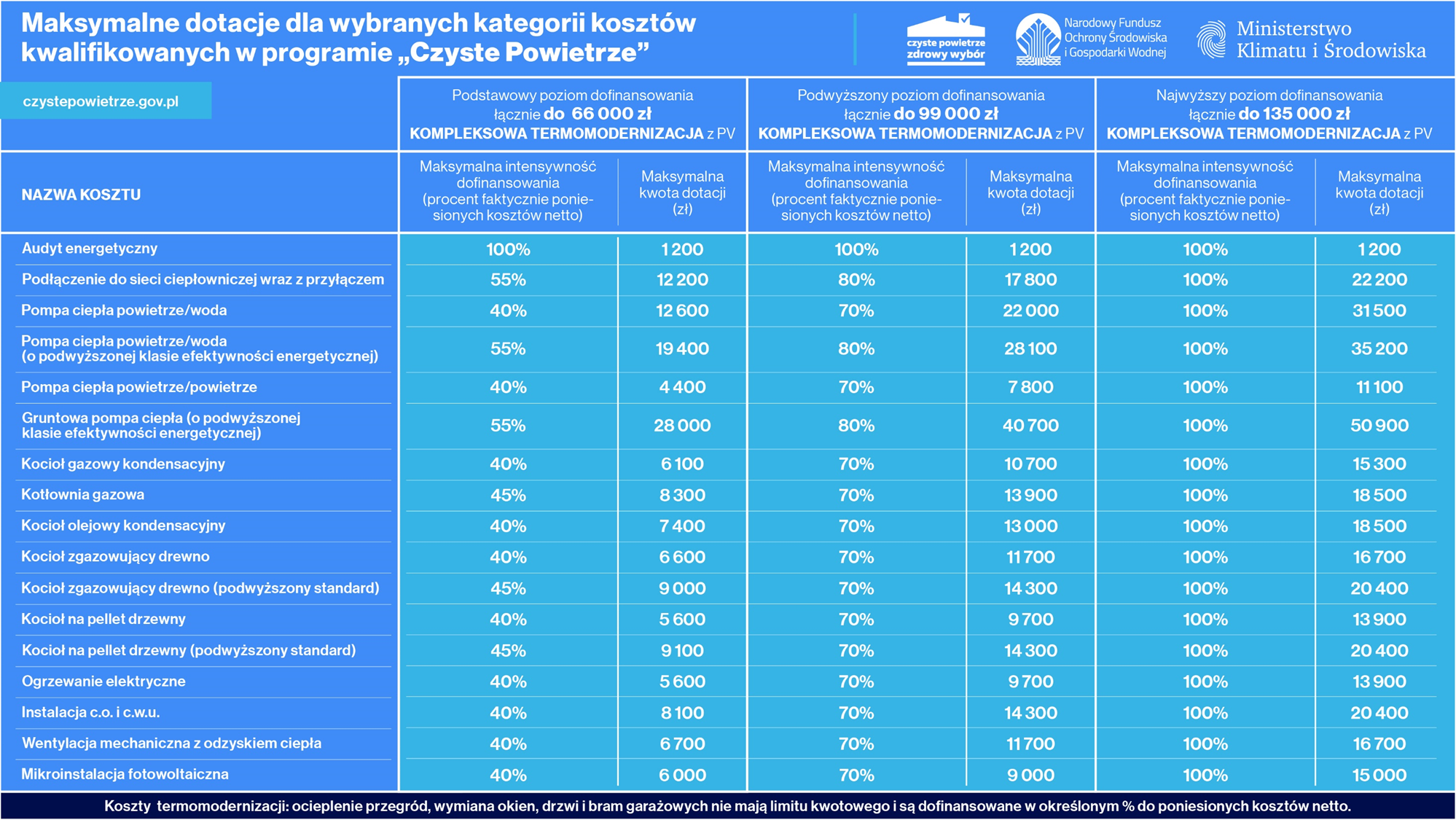 1
Główne zmiany
ZWIĘKSZENIE PROGU DOCHODOWEGO
Część 1) Programu „Czyste Powietrze” dla Beneficjentówuprawnionych do podstawowego poziomu wsparcia
1)
1)
Beneficjenci
Beneficjenci
Beneficjenci to osoby fizyczne, będące właścicielami/współwłaścicielami budynków mieszkalnych jednorodzinnych lub wydzielonychw budynkach jednorodzinnych lokali mieszkalnych z wyodrębnioną księgą wieczystą, o dochodzie rocznym nieprzekraczającym kwoty 100 000 zł.

W przypadku uzyskiwania dochodówz różnych źródeł, dochody sumuje się, przy czym suma ta nie może przekroczyć kwoty 100 000 zł.
Beneficjenci to osoby fizyczne, będące właścicielami/współwłaścicielami budynków mieszkalnych jednorodzinnych lub wydzielonychw budynkach jednorodzinnych lokali mieszkalnych z wyodrębnioną księgą wieczystą, o dochodzie rocznym nieprzekraczającym kwoty 135 000 zł.

W przypadku uzyskiwania dochodówz różnych źródeł, dochody sumuje się, przy czym suma ta nie może przekroczyć kwoty 135 000 zł.
Zmiana
1
Część 2) Programu „Czyste Powietrze” dla Beneficjentówuprawnionych do podwyższonego poziomu wsparcia
2)
Beneficjenci
2)
1. Beneficjenci to osoby fizyczne, które łącznie spełniają       następujące warunki:    1) są właścicielami/współwłaścicielami budynku mieszkalnego        jednorodzinnego lub wydzielonego w budynku        jednorodzinnym lokalu mieszkalnego z wyodrębnioną        księgą wieczystą;     2) przeciętny miesięczny dochód na jednego członka ich         gospodarstwa domowego nie przekracza kwoty:
a) 1 894 zł w gospodarstwie wieloosobowym;
b) 2 651zł w gospodarstwie jednoosobowym.

2. W przypadku prowadzenia działalności gospodarczej,    roczny przychód beneficjenta z tytułu prowadzenia    pozarolniczej działalności gospodarczej za rok kalendarzowy,    za który ustalony został przeciętny miesięczny dochód, nie    przekroczył czterdziestokrotności kwoty minimalnego    wynagrodzenia za pracę określonego w rozporządzeniu Rady    Ministrów obowiązującym w grudniu roku poprzedzającego    rok złożenia wniosku o dofinansowanie.
Beneficjenci
1. Beneficjenci to osoby fizyczne, które łącznie spełniają       następujące warunki:    1) są właścicielami/współwłaścicielami budynku mieszkalnego        jednorodzinnego lub wydzielonego w budynku        jednorodzinnym lokalu mieszkalnego z wyodrębnioną        księgą wieczystą;     2) przeciętny miesięczny dochód na jednego członka ich         gospodarstwa domowego nie przekracza kwoty:
a) 1 564 zł w gospodarstwie wieloosobowym;
b) 2 189 zł w gospodarstwie jednoosobowym.

2. W przypadku prowadzenia działalności gospodarczej,    roczny przychód beneficjenta z tytułu prowadzenia    pozarolniczej działalności gospodarczej za rok kalendarzowy,    za który ustalony został przeciętny miesięczny dochód, nie    przekroczył trzydziestokrotności kwoty minimalnego    wynagrodzenia za pracę określonego w rozporządzeniu Rady    Ministrów obowiązującym w grudniu roku poprzedzającego    rok złożenia wniosku o dofinansowanie.
Zmiana
1
Część 3) Programu „Czyste Powietrze” dla Beneficjentów 
uprawnionychdo najwyższego poziomu wsparcia
3)
3)
Beneficjenci
Beneficjenci
1. Beneficjenci to osoby fizyczne, które łącznie spełniają następujące warunki:
1) są właścicielami/współwłaścicielami budynku mieszkalnego     jednorodzinnego lub wydzielonego w budynku jednorodzinnym lokalu    mieszkalnego z wyodrębnioną księgą wieczystą;
2) przeciętny miesięczny dochód na jednego członka ich gospodarstwa    domowego nie przekracza kwoty:
a) 900 zł w gospodarstwie wieloosobowym,
b) 1260 zł w gospodarstwie jednoosobowym,
lub mają ustalone prawo do otrzymywania zasiłku stałego, zasiłku okresowego, zasiłku rodzinnego lub specjalnego zasiłku opiekuńczego potwierdzone w zaświadczeniu wydanym na wniosek Beneficjenta, przez wójta, burmistrza lub prezydenta miasta.

2. W przypadku prowadzenia działalności gospodarczej przez osobę, która przedstawiła zaświadczenie o przeciętnym miesięcznym dochodzie na jednego członka jej gospodarstwa domowego, roczny jej przychód, z tytułu prowadzenia pozarolniczej działalności gospodarczej za rok kalendarzowy, za który ustalony został przeciętny miesięczny dochód wskazanyw zaświadczeniu, nie przekroczył dwudziestokrotności kwoty minimalnego wynagrodzenia za pracę określonego w rozporządzeniu Rady Ministrów obowiązującym w grudniu roku poprzedzającego rok złożenia wnioskuo dofinansowanie.
1. Beneficjenci to osoby fizyczne, które łącznie spełniają następujące warunki:
1) są właścicielami/współwłaścicielami budynku mieszkalnego     jednorodzinnego lub wydzielonego w budynku jednorodzinnym lokalu    mieszkalnego z wyodrębnioną księgą wieczystą;
2) przeciętny miesięczny dochód na jednego członka ich gospodarstwa    domowego nie przekracza kwoty:
a) 1 090 zł w gospodarstwie wieloosobowym,
b) 1 526 zł w gospodarstwie jednoosobowym,
lub mają ustalone prawo do otrzymywania zasiłku stałego, zasiłku okresowego, zasiłku rodzinnego lub specjalnego zasiłku opiekuńczego potwierdzone w zaświadczeniu wydanym na wniosek Beneficjenta, przez wójta, burmistrza lub prezydenta miasta.

2. W przypadku prowadzenia działalności gospodarczej przez osobę, która przedstawiła zaświadczenie o przeciętnym miesięcznym dochodzie na jednego członka jej gospodarstwa domowego, roczny jej przychód, z tytułu prowadzenia pozarolniczej działalności gospodarczej za rok kalendarzowy, za który ustalony został przeciętny miesięczny dochód wskazanyw zaświadczeniu, nie przekroczył dwudziestokrotności kwoty minimalnego wynagrodzenia za pracę określonego w rozporządzeniu Rady Ministrów obowiązującym w grudniu roku poprzedzającego rok złożenia wnioskuo dofinansowanie.
Zmiana
2
Główne zmiany
ZWIĘKSZENIE DOFINASOWANIA
Podstawowy poziom dofinansowania
Pompa ciepła typu powietrze – wodaalbo gruntowa z termomodernizacją
Inne źródło ciepłaz termomodernizacją
Termomodernizacja
20 000 zł 
+ 5 000 zł na fotowoltaikę
10 000 zł
25 000 zł 
+ 5 000 zł na fotowoltaikę
25 000 zł 
+ 6 000 zł na fotowoltaikę
13 000 zł
35 000 zł 
+ 6 000 zł na fotowoltaikę
33 000 zł 
z kompleksową
termomodernizacją
60 000 zł 
z kompleksową
termomodernizacją
+ 6 000 zł na fotowoltaikę
50 000 zł 
z kompleksową
termomodernizacją
+ 6 000 zł na fotowoltaikę
2
Główne zmiany
ZWIĘKSZENIE DOFINASOWANIA
Podwyższony poziom dofinansowania
Pompa ciepła typu powietrze – wodaalbo gruntowa z termomodernizacją
Inne źródło ciepłaz termomodernizacją
Termomodernizacja
32 000 zł 
+ 5 000 zł na fotowoltaikę
Brak wydzielenia
32 000 zł 
+ 5 000 zł na fotowoltaikę
15 000 zł
Z prefinansowaniem
25 000 zł
Z prefinansowaniem
42 000 zł 
+ 5 000 zł na fotowoltaikę
Z prefinansowaniem
42 000 zł 
+ 5 000 zł na fotowoltaikę
32 000 zł 
+ 9 000 zł na fotowoltaikę
25 000 zł
50 000 zł 
+ 9 000 zł na fotowoltaikę
90 000 zł 
z kompleksową
termomodernizacją
+ 9 000 zł na fotowoltaikę
72 000 zł 
z kompleksową
termomodernizacją
+ 9 000 zł na fotowoltaikę
48 000 zł 
z kompleksową
termomodernizacją
2
Główne zmiany
ZWIĘKSZENIE DOFINASOWANIA
Najwyższy poziom dofinansowania
Pompa ciepła typu powietrze – wodaalbo gruntowa z termomodernizacją
Inne źródło ciepłaz termomodernizacją
Termomodernizacja
60 000 zł 
+ 9 000 zł na fotowoltaikę
Brak wydzielenia
60 000 zł 
+ 9 000 zł na fotowoltaikę
30 000 zł
Z prefinansowaniem
40 000 zł
Z prefinansowaniem
70 000 zł 
+ 9 000 zł na fotowoltaikę
Z prefinansowaniem
70 000 zł 
+ 9 000 zł na fotowoltaikę
50 000 zł 
+ 9 000 zł na fotowoltaikę
40 000 zł
70 000 zł 
+ 9 000 zł na fotowoltaikę
70 000 zł 
z kompleksową
termomodernizacją
120 000 zł 
z kompleksową
termomodernizacją
+ 15 000 zł na fotowoltaikę
100 000 zł 
z kompleksową
termomodernizacją
+ 15 000 zł na fotowoltaikę
Zestawienie dotychczasowych i aktualnych warunków Programu
2
Wersja dotychczasowa
Wersja aktualna
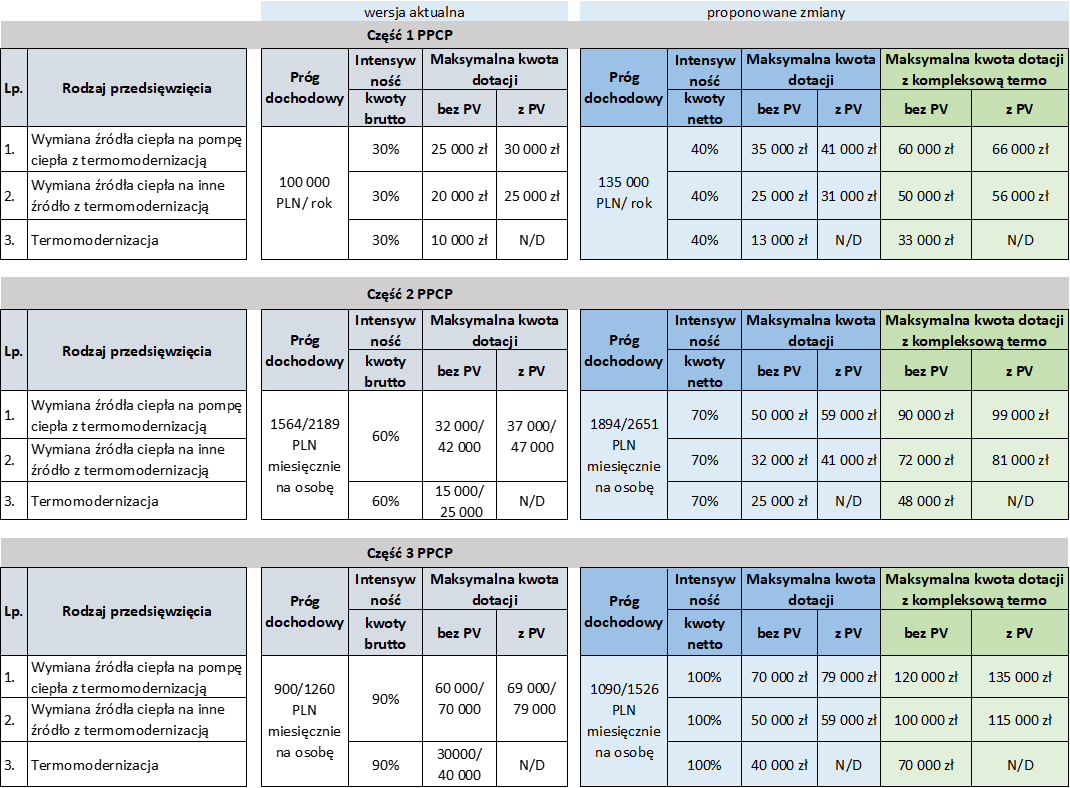 3
Główne zmiany
Dodatkowe finasowanie kompleksowej termomodernizacji
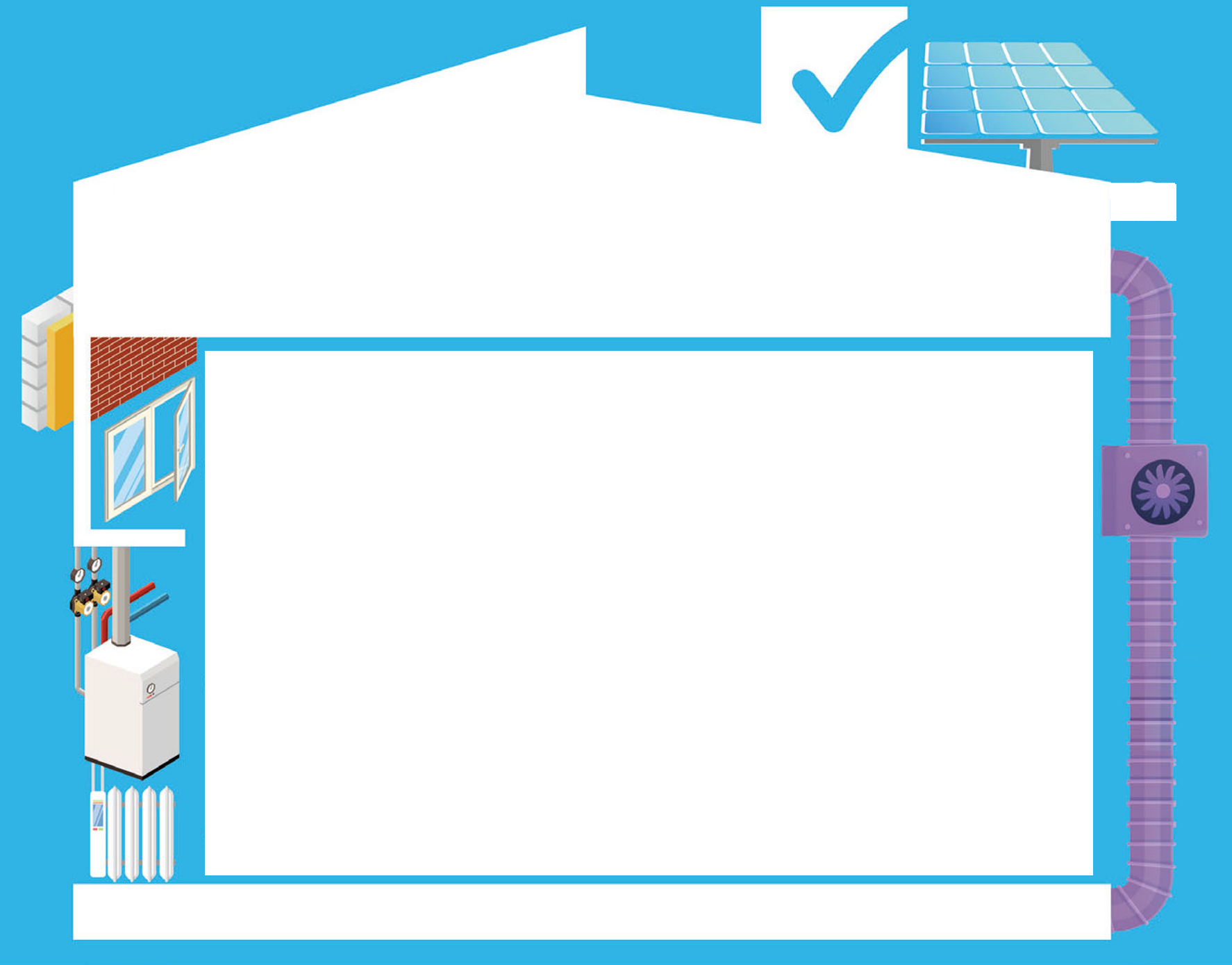 Dodatkowe finasowanie kompleksowej termomodernizacji przewidziano w każdej części programu. Jego wielkość jest uzależniona od części Programu, do której kwalifikuje się Beneficjent ze względu na osiągane dochody.
Przeprowadzenie audytu energetycznegojest obowiązkowe w przypadku dotacji na przedsięwzięcia z kompleksową termomodernizacją, w rozumieniu ust. 9.2.2 pkt 3 Części 1) , Części 2), Części 3) Programu. W pozostałych przypadkach, przeprowadzenie audytu nie jest obowiązkowe do uzyskania dofinansowania na realizację przedsięwzięcia.
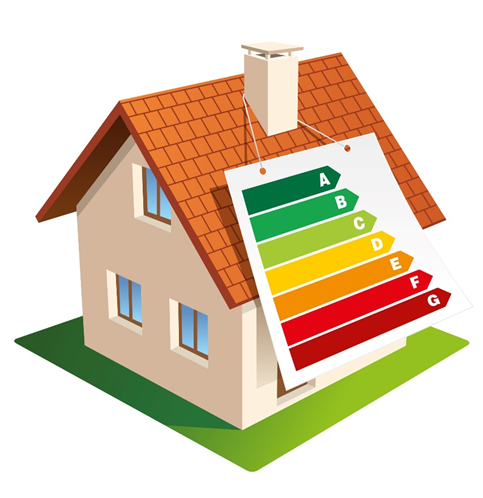 Warunkiem otrzymania dofinansowania do przedsięwzięcia z kompleksową termomodernizacją będzie przeprowadzenie audytu energetycznego oraz wykonanie wszystkich elementów wskazanych w wariancie audytu, który zagwarantuje zmniejszenie zużycia energii użytkowej (EU): 
do wartości nie większej niż 80 kWh/(m2.rok), lub 
o minimum 40%.
Program obejmuje dofinansowanie audytu energetycznego budynku do kwoty 1 200 zł, które nie będzie wliczane do limitu maksymalnej wartości dofinansowania określonej dla poszczególnych rodzajów przedsięwzięć w ramach każdej części programu.
4
Główne zmiany
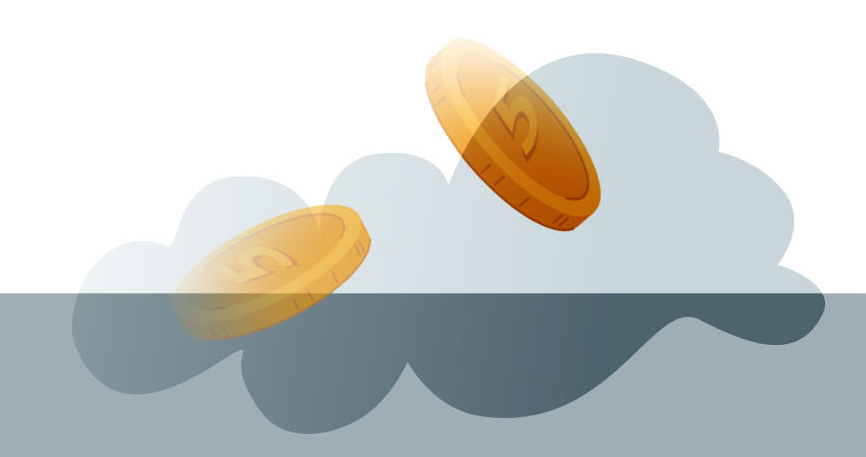 Wyłączenie z kosztów kwalifikowanychpodatku VAT

Zmiana ujednolici zasady wyliczania kwoty dotacji 
niezależnie od przyszłych źródeł finansowaniaprogramu Czyste Powietrze.
Wyłączenie podatku VAT z kosztów kwalifikowanych skompensowano 10 % wzrostem poziomu dotacji w poszczególnych częściach Programu.

6.2. Kwalifikowalność VAT
Podatek od towarów i usług (VAT) jest kosztem niekwalifikowanym.
5
Główne zmiany
Dwa wnioski o dotację
W przypadku Beneficjentów Programu, którzy otrzymali dofinansowanie na warunkach Programu obowiązujących do dnia 14 maja 2020 r., również umożliwiono złożenie łącznie dwóch wniosków o dofinansowanie po 15 maja 2020 r.
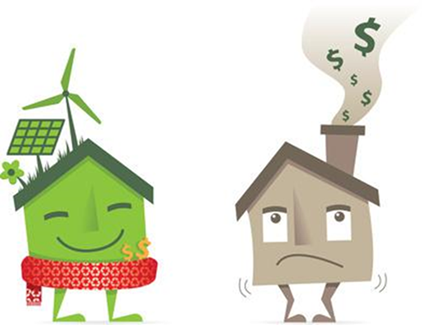 Na jeden budynek/lokal mieszkalny może zostać udzielona i wypłacona dotacja na podstawie maksymalnie dwóch wniosków o dofinansowanie (z wyjątkiem sytuacji wnioskowania o kompleksową termomodernizację budynku). Nie wlicza się do tej liczby wniosków, na podstawie których udzielono i wypłacono dofinansowanie w wersjach Programu obowiązujących do 14.05.2020 r. Kolejny wniosek o dofinansowanie może zostać złożony na inne koszty kwalifikowane niż dofinansowane wcześniejszą dotacją/wcześniejszymi dotacjami, pod warunkiem zakończenia i rozliczenia wcześniejszego przedsięwzięcia/wcześniejszych przedsięwzięć.
Po zrealizowaniu przedsięwzięcia z kompleksową termomodernizacją i wypłacie dotacji w tym zakresie, nie będzie możliwości składania kolejnego wniosku o dofinansowanie w ramach Programu.
6
Główne zmiany
Jednostkowe koszty kwalifikowane
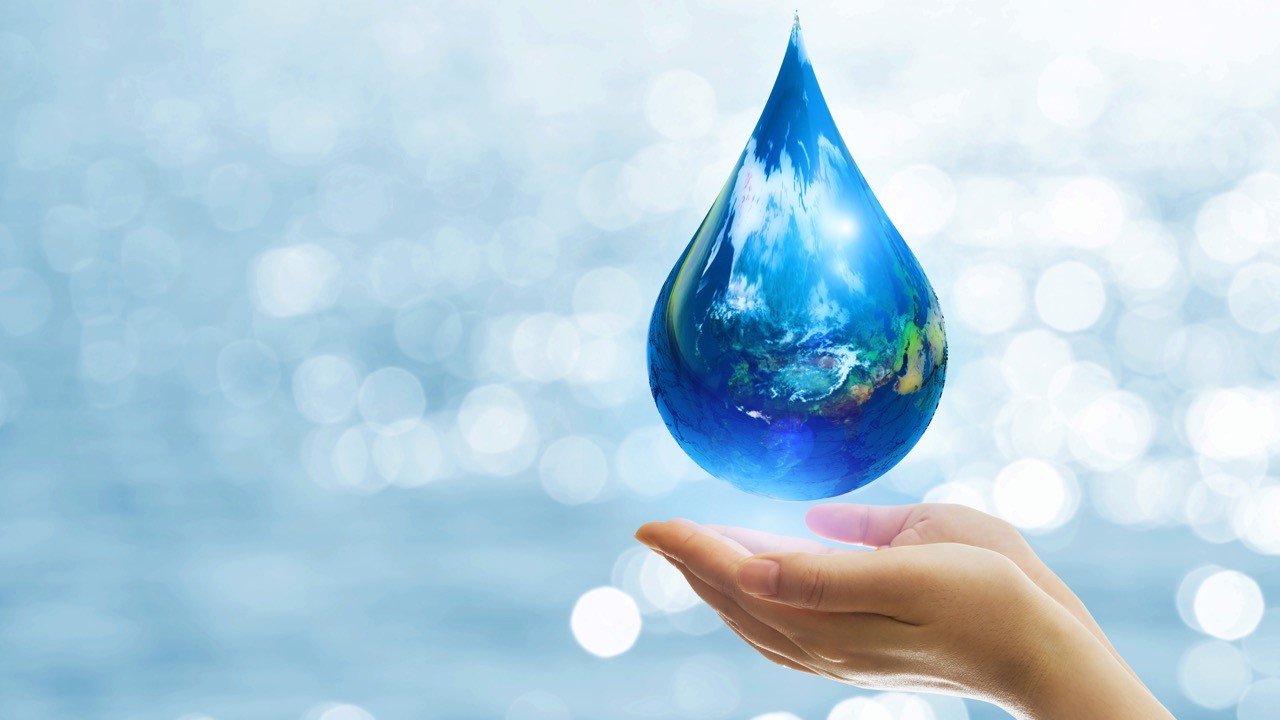 Rezygnacja z maksymalnych kosztów jednostkowych dotyczących ocieplenia przegród budowlanych, stolarki okiennej i drzwiowej
Tabela 3. Ocieplenie przegród budowlanych, stolarka okienna i drzwiowa - poziom podstawowy
6
Główne zmiany
Jednostkowe koszty kwalifikowane
Rezygnacja z maksymalnych kosztów jednostkowych dotyczących ocieplenia przegród budowlanych, stolarki okiennej i drzwiowej
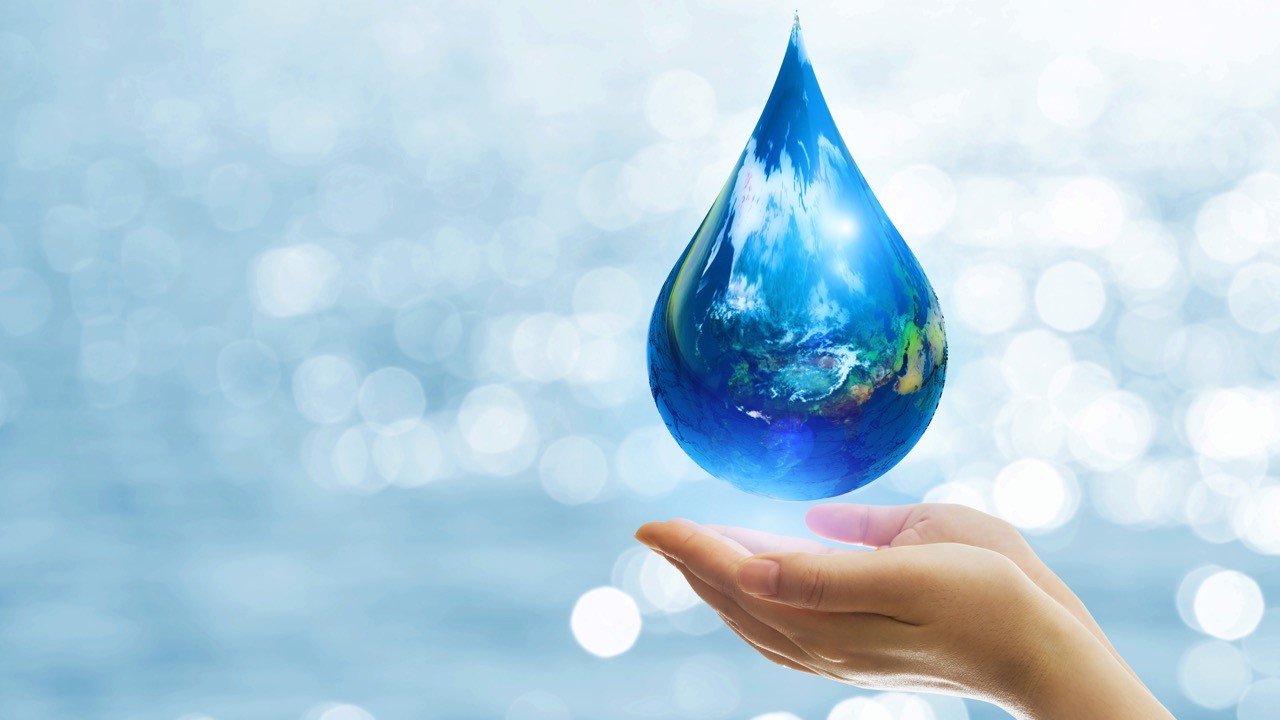 Tabela 3. Ocieplenie przegród budowlanych, stolarka okienna i drzwiowa - poziom podwyższony
6
Główne zmiany
Jednostkowe koszty kwalifikowane
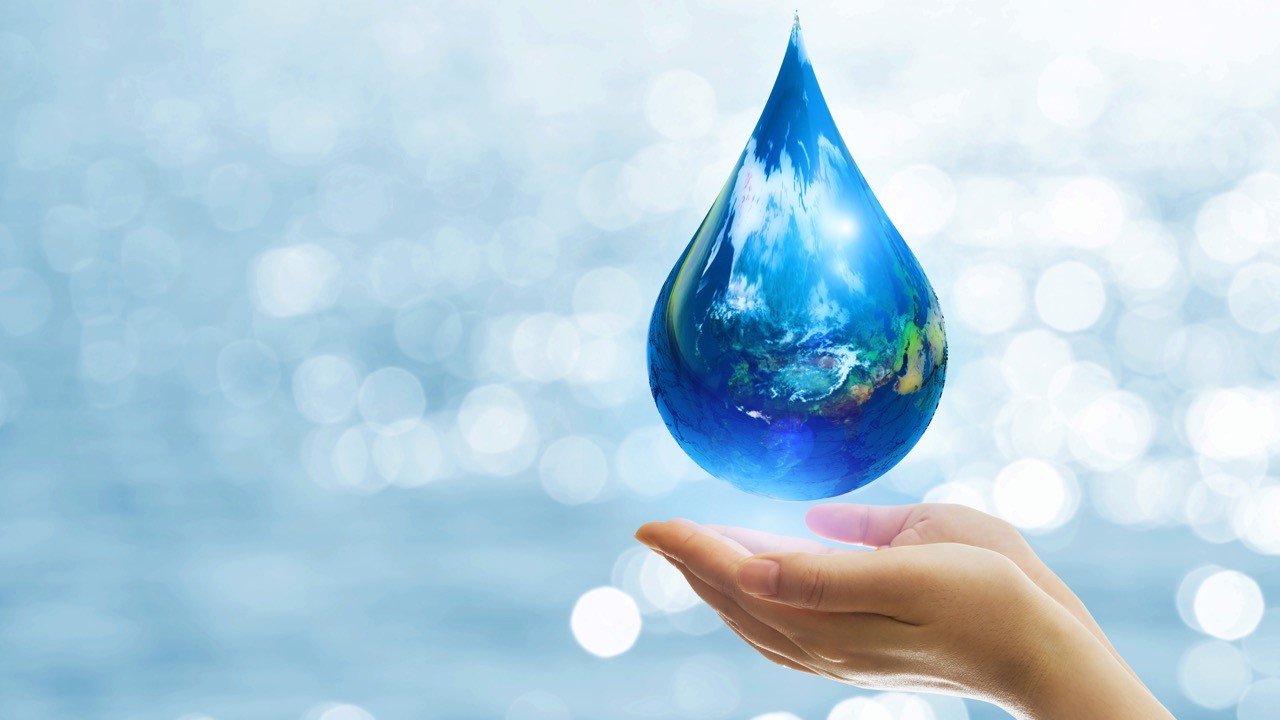 Rezygnacja z maksymalnych kosztów jednostkowych dotyczących ocieplenia przegród budowlanych, stolarki okiennej i drzwiowej
Tabela 3. Ocieplenie przegród budowlanych, stolarka okienna i drzwiowa - poziom najwyższy
7
Główne zmiany
Aneksowanie umów o dotację
Beneficjent, który zawarł umowę o dofinansowanie w formie dotacji z prefinansowaniem na podstawie wniosku o dotację złożonego przed 3 stycznia 2023 r. ma możliwość zmiany warunków umowy o dofinansowanie na warunki obowiązujące w obecnej wersji Programu.
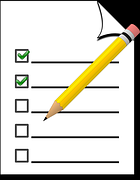 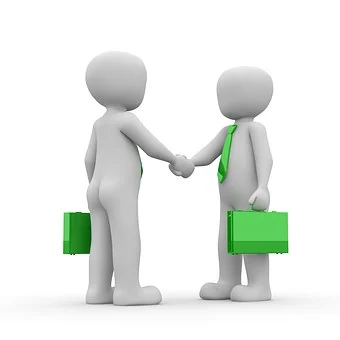 W tym celu konieczne jest pisemne wystąpienie Beneficjenta o zmianę warunków umowy o dofinansowanie
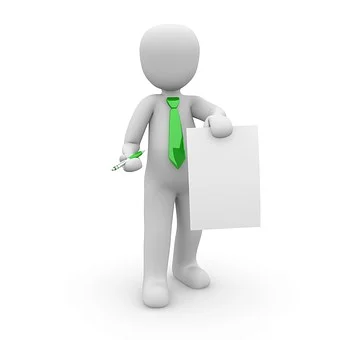 . Jeżeli Wnioskodawca złożył wniosek o dofinansowanie przed dniem 3 stycznia 2023 r., ale nie zawarł umowy o dofinansowanie, może wycofać wniosek i złożyć go ponownie na nowych warunkach Programu, z zastrzeżeniem spełnienia wymogów dotyczących terminu rozpoczęcia i zakończenia przedsięwzięcia wskazanych w Programie.
8
Główne zmiany
Montaż kotłów zgazowujących drewnolub kotłów na pellet
Możliwość zakupu i montażu kotła na biomasę drzewną (kotła zgazowującego drewno lub kotła na pellet) o emisyjności ≤ 20mg/m3 w budynku podłączonym do sieci dystrybucji gazu.
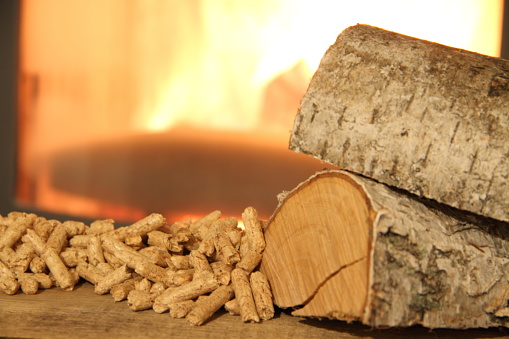 Od 1 lipca 2023 r. dofinansowanie dla kotłów na biomasę (kotłów zgazowujących drewno oraz kotłów na pellet) będzie dotyczyło wyłącznie kotłówo emisyjności niższej niż 20 mg/m3. Zmiana wprowadzona zostaje już obecnie w celu zapewnienia okresu przejściowego.
9
Główne zmiany
Ścieżka bankowa
Dla Beneficjentów korzystających z kredytu bankowego  program umożliwia kwalifikowanie kosztów poniesionych do 6 miesięcy przed datą złożenia wniosku, pod warunkiem, że przedsięwzięcie nie zostało zakończone przed dniem złożenia wniosku o dofinasowanie w formie dotacji na częściową spłatę kapitału kredytu bankowego
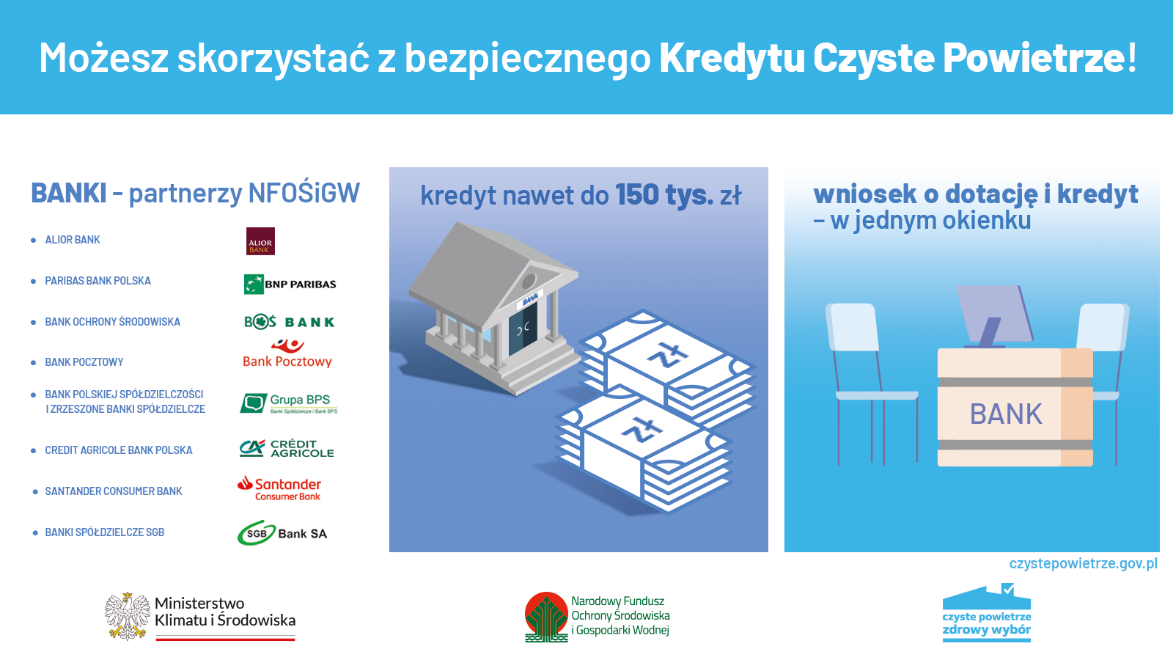 Główne zmiany
Rozliczenie dotacji – wniosek o płatność
10
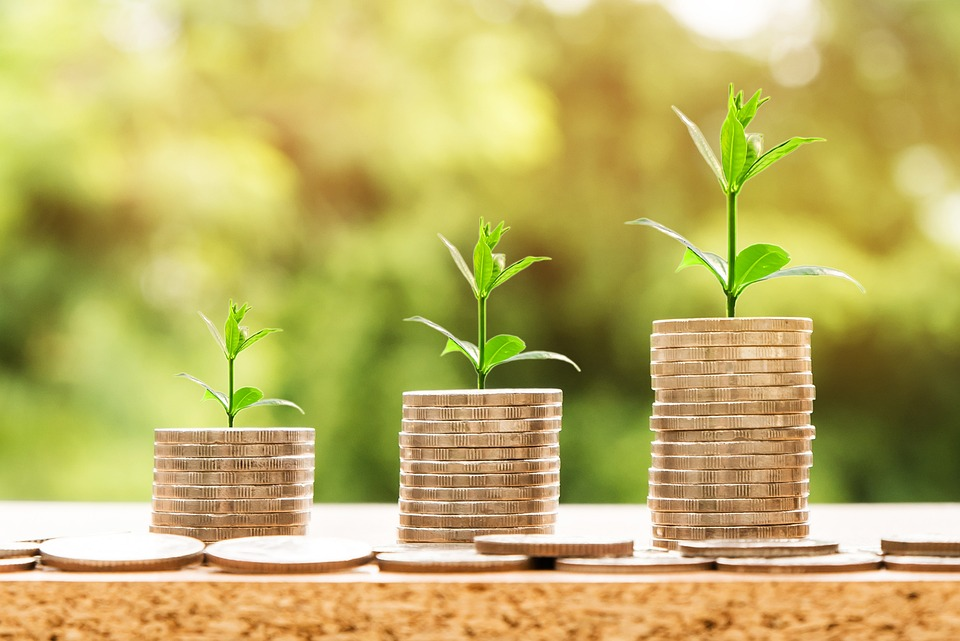 Uwolnienie kolejności działań inwestycyjnych - brak konieczności rozliczenia kosztów związanych z zakupem i montażem nowego źródła ciepła w ramach pierwszego wniosku o płatność.
W przypadku dotacji z prefinansowaniem, każda zawarta przez Beneficjenta umowa z wykonawcą powinna zostać rozliczonaw całości w ramach jednego wniosku o płatność (nie ma możliwości rozliczania danej umowy w ramach kilku wnioskówo płatność).
W konsekwencji wprowadzonych zmian Programu, zmianie ulega wzór wniosku o płatność oraz instrukcja jego wypełniania.
Dodatkowo wprowadzono został wzór Dokumentu podsumowujący audyt energetyczny budynku, stanowiący obowiązkowy załącznik do wniosku o płatność, w przypadku finansowania audytu w ramach przedsięwzięcia.
Główne zmiany
Inne zmiany
11
Aktualizacja informacji o ochronie danych osobowych RODO. 
Aktualizacja klauzuli dotyczącej bezstronności oceniającego wnioski. 
 Nie udziela się dofinansowania na przedsięwzięcia zakończone przed dniem złożenia wniosku o dofinansowanie w formie dotacji na częściową spłatę kapitału kredytu bankowego oraz w formie dotacjiz prefinansowaniem. 
Ujednolicenie sposobu składania wniosków- za pośrednictwem GWD będzie można wypełniać i wysyłać WoD i WoP (rezygnacja ze składania wniosków przez Portal Beneficjenta).
9.3.1 pkt. 2- dodano zapisy regulujące dofinansowanie w formie pożyczki dla gmin. Pkt. 11 ust. 4. Wskazuje że listę gmin można znaleźć na stronie WFOŚiGW w Rzeszowie - w przypisach informacja, że planowane wdrożenie w ramach II fazy programuw 2023 roku.
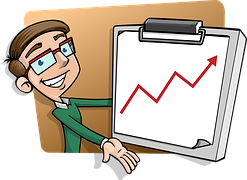 PP Czyste 
powietrze
03.01.2023
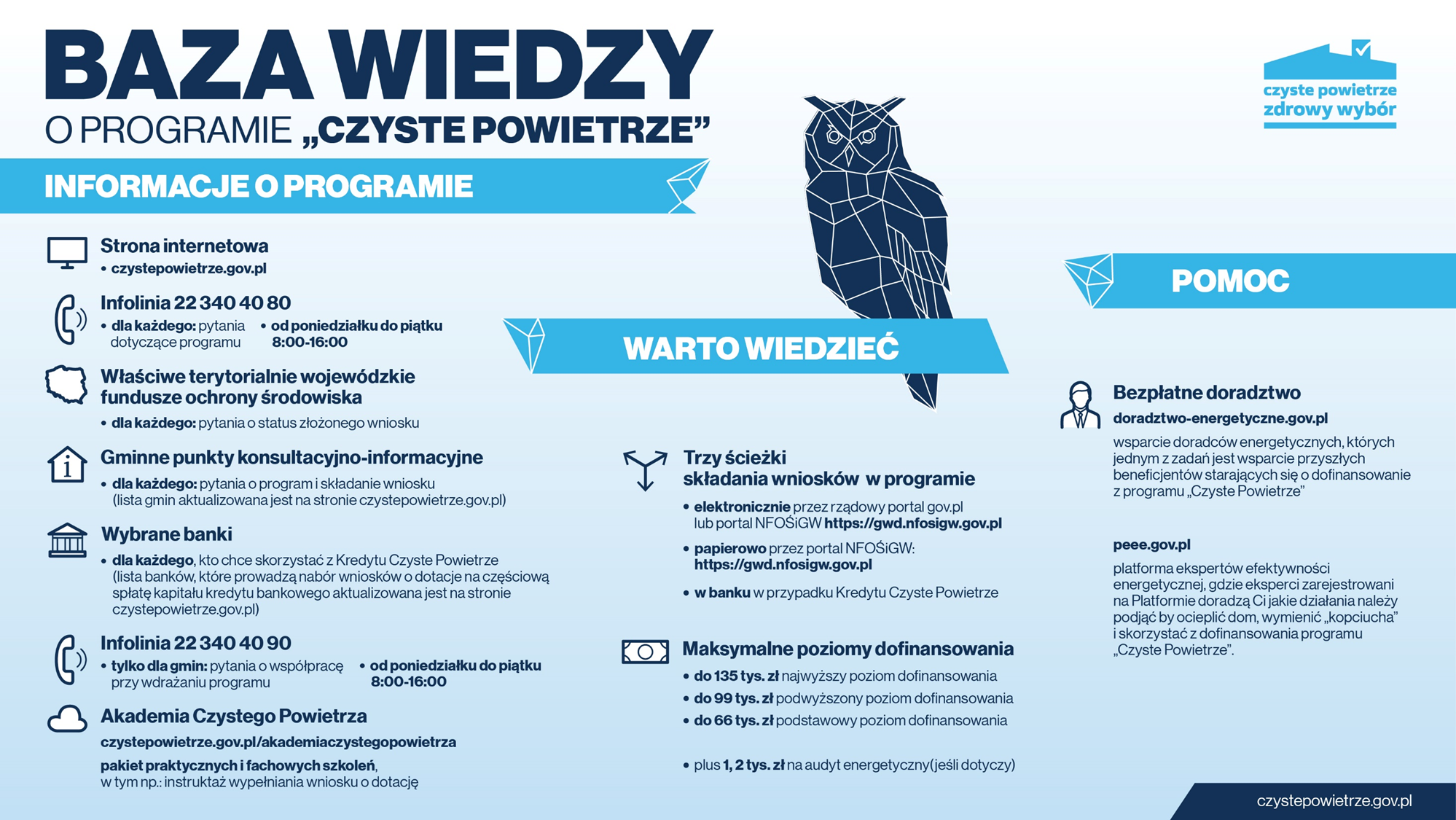 Stan realizacji Programu Priorytetowego „Czyste Powietrze” w województwie podkarpackim na dzień 19 grudnia 2022 r.
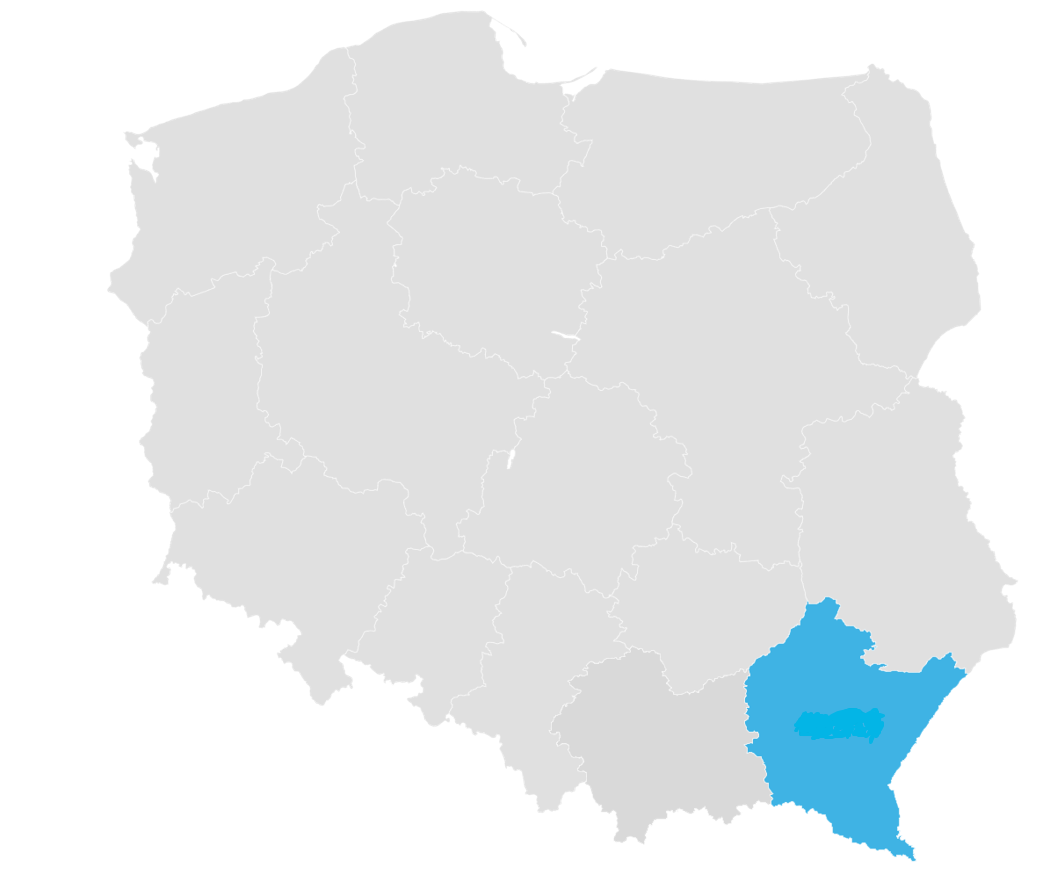 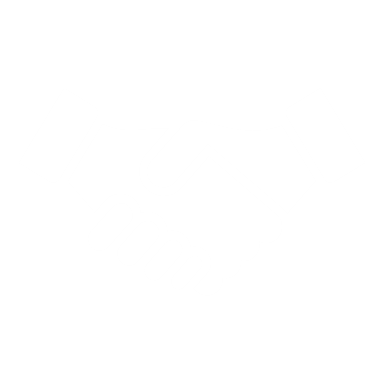 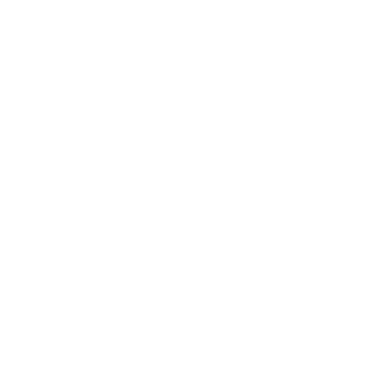 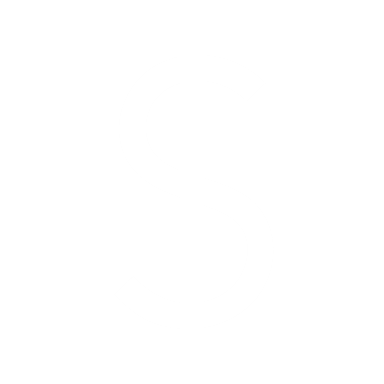 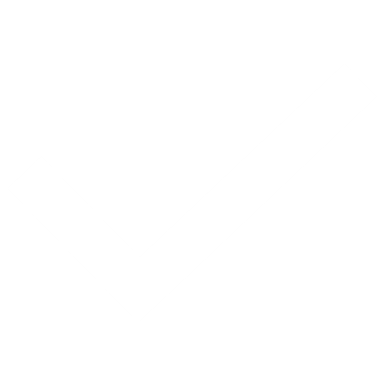 Wnioski
Decyzje
Umowy
Wypłacone środki
251 571 312 zł
Wypłacona kwota dotacji

 3 123 079,00 zł 
Wypłacona kwota pożyczki

577 019,66 zł
Wypłacona kwota dotacja na częściową spłatę kapitału kredytu bankowego 

8 038 426,79 zł
Wypłacona kwota dotacjaz prefinansowaniem
25 128
Liczba zawartych umów

514 180 068,16 zł
Kwota dotacji

4 112 266,77 zł
Kwota pożyczki 

1 880 013,00  zł
Kwota dotacji na częściową spłatę kapitału kredytu bankowego

19 147 498,02 zł
Kwota dotacji z prefinansowaniem
25 537
Liczba podjętych decyzji  pozytywnych

538 205 919,00 zł
Przyznana kwota dotacji 

4 374 125,00 zł 
Przyznana kwota pożyczki

1 851 914 zł 
Przyznana kwota dotacji na częściową spłatę kapitału kredytu bankowego

21 385 419,72 zł
Kwota dotacji z prefinansowaniem
28 521
Liczba złożonych wniosków 

583 506 006,89 zł
Wnioskowana kwota dotacji 

8 186 607,84 zł 
Wnioskowana kwota pożyczki 

2 375 706,00 zł
Wnioskowana kwota dotacji na częściową spłatę kapitału kredytu bankowego

25 362 186,00 zł
Wnioskowana kwota dotacjiz prefinansowaniem
Dziękujemy za uwagę

Wojewódzki Fundusz Ochrony Środowiska i Gospodarki Wodnej w Rzeszowie 
35-025 Rzeszówul. Zygmuntowska 9tel. 17 852-23-44, 17 852-26-01, 17 853-63-81, 606 814 783fax wew. 102 e-mail: biuro@wfosigw.rzeszow.pl
Skrytka ePUAP: /wfosigw_rz/SkrytkaESP